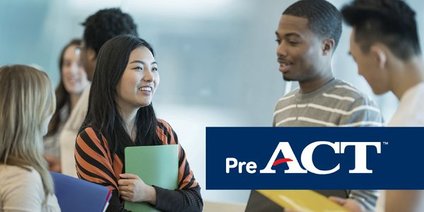 Understanding your PreACT scores
Understanding your PreACT results
Your results help answer the following questions:
1) How am I doing so far?  
PreACT shows your strengths and weaknesses in English, Mathematics, Reading, and Science.
2) What are my plans and goals after high school?
PreACT results help you see if you need to change your educational plans in order to meet your goals.  
3) Am I on track for college?
Your score report shows how well you are learning the skills you need to be ready for college.
Student Score Report
What is the Student Score Report?This individualized report details scores received on the assessment and the career plans and needs indicated by the student.
What does the Student Score Report provide?
Suggestions for improving student academic skills 
Indicators of college readiness
The PreACTThe PreACT serves as the mid-point measure of academic progress in ACT’s College and Career Readiness System.  The PreACT Score Report shows relative strengths and weaknesses in four core subject areas, important for college readiness English, Mathematics, Reading, & Science
Your Scores
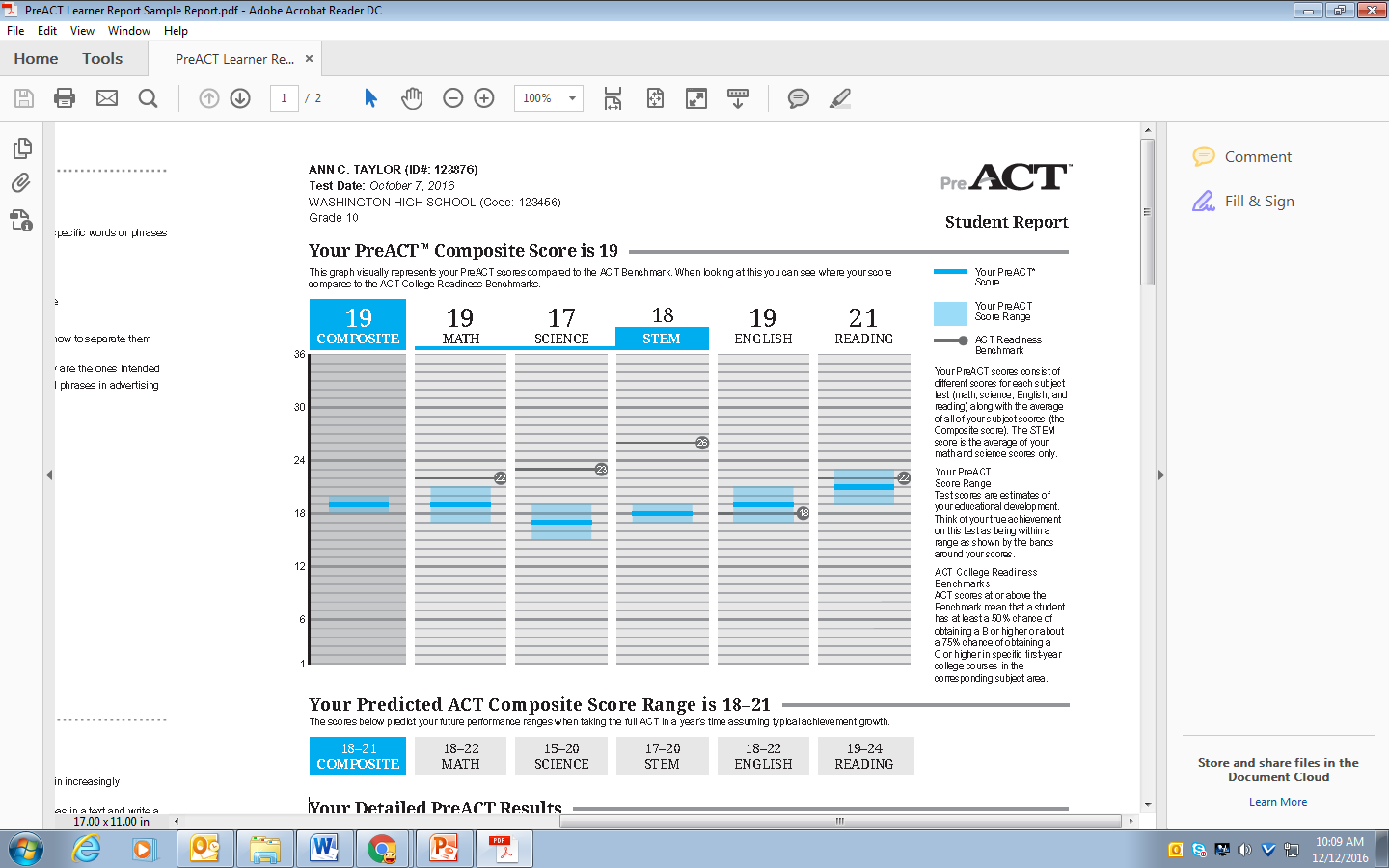 The PreACT takes the number of questions a student got right on each test and develops a scale score from 1-35.  Your PreACT score tells how
well you did on each test.
The Composite is simply the average of the English, Mathematics, Reading, and 
Science test scores rounded to the nearest whole number.  Your Composite score tells how well you did across entire test.  Your STEM score is the average of your Math and Science scores.
Your Scores
Your PreACT score range:
The heavy line within the colored boxes is your calculated score and the blue shaded area shows your score range.  

ACT College readiness benchmarks:
ACT scores at or above the Benchmark mean that a student has at least a 50% chance of obtaining a B or higher or a 75% chance of obtaining a C or higher in specific first-year college courses in each subject area.
Your Scores
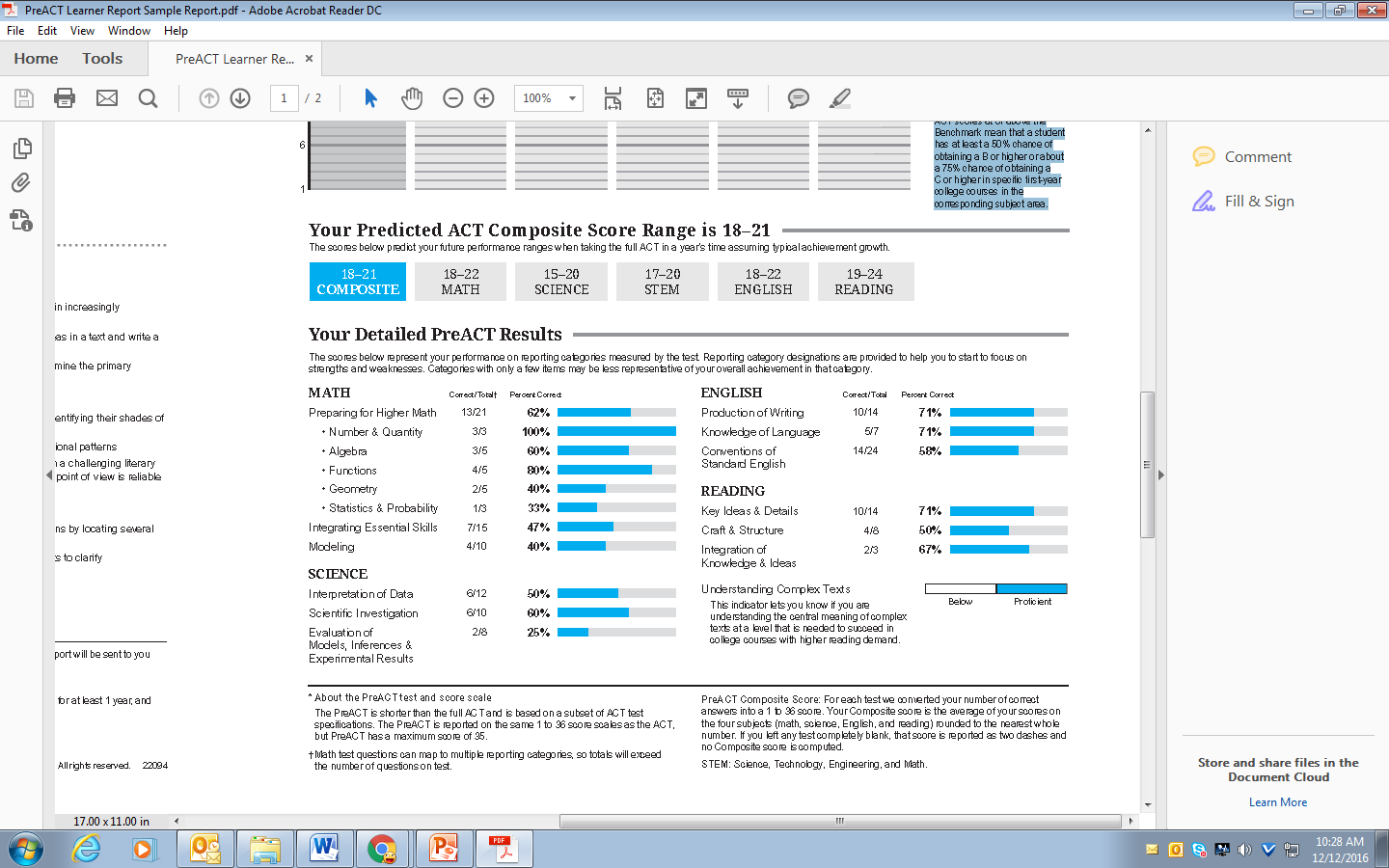 Your Predicted ACT Composite Score Range shows the predicted scores you could expect when taking the ACT in a year’s time assuming typical achievement growth.
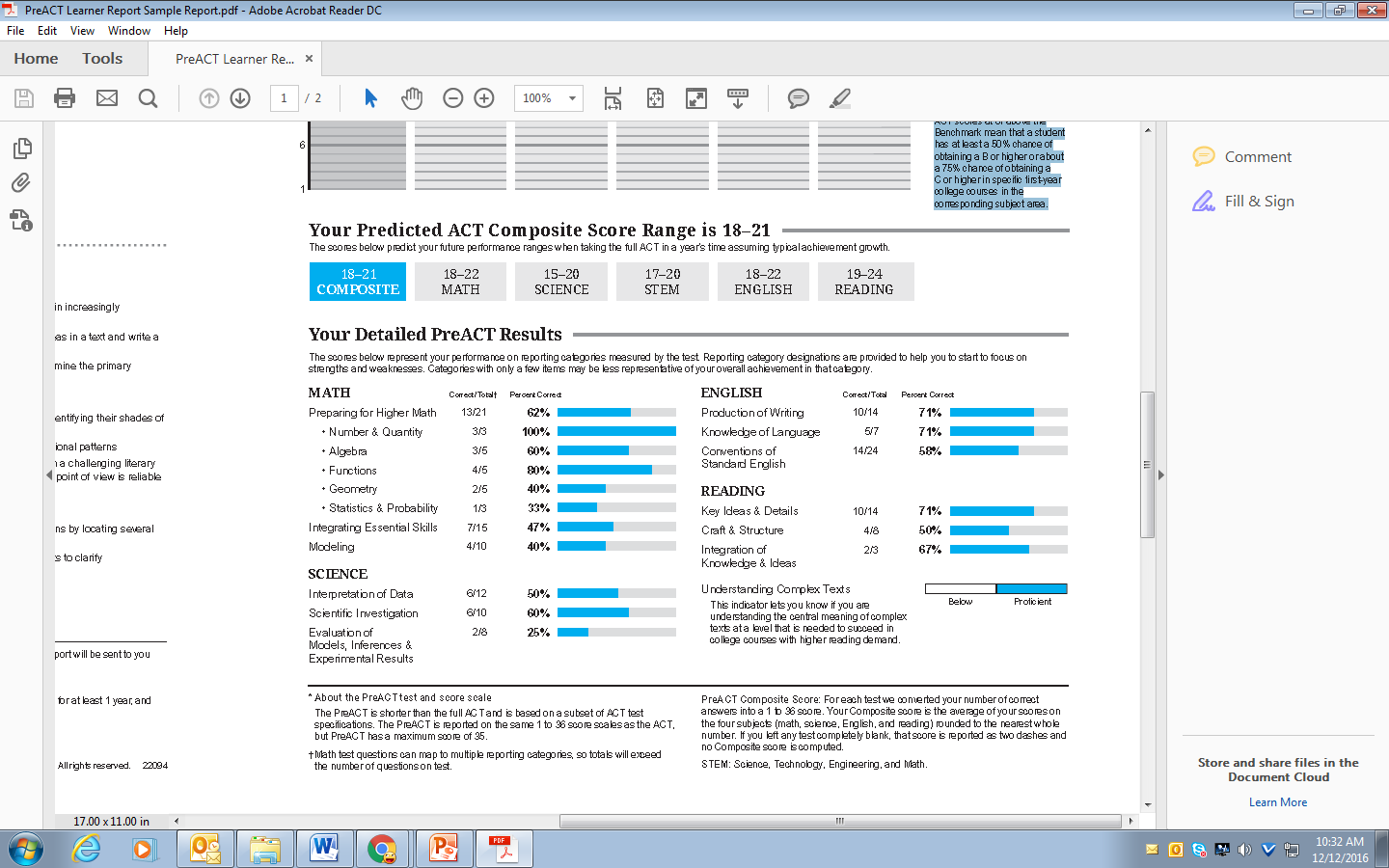 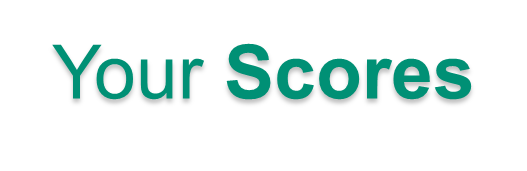 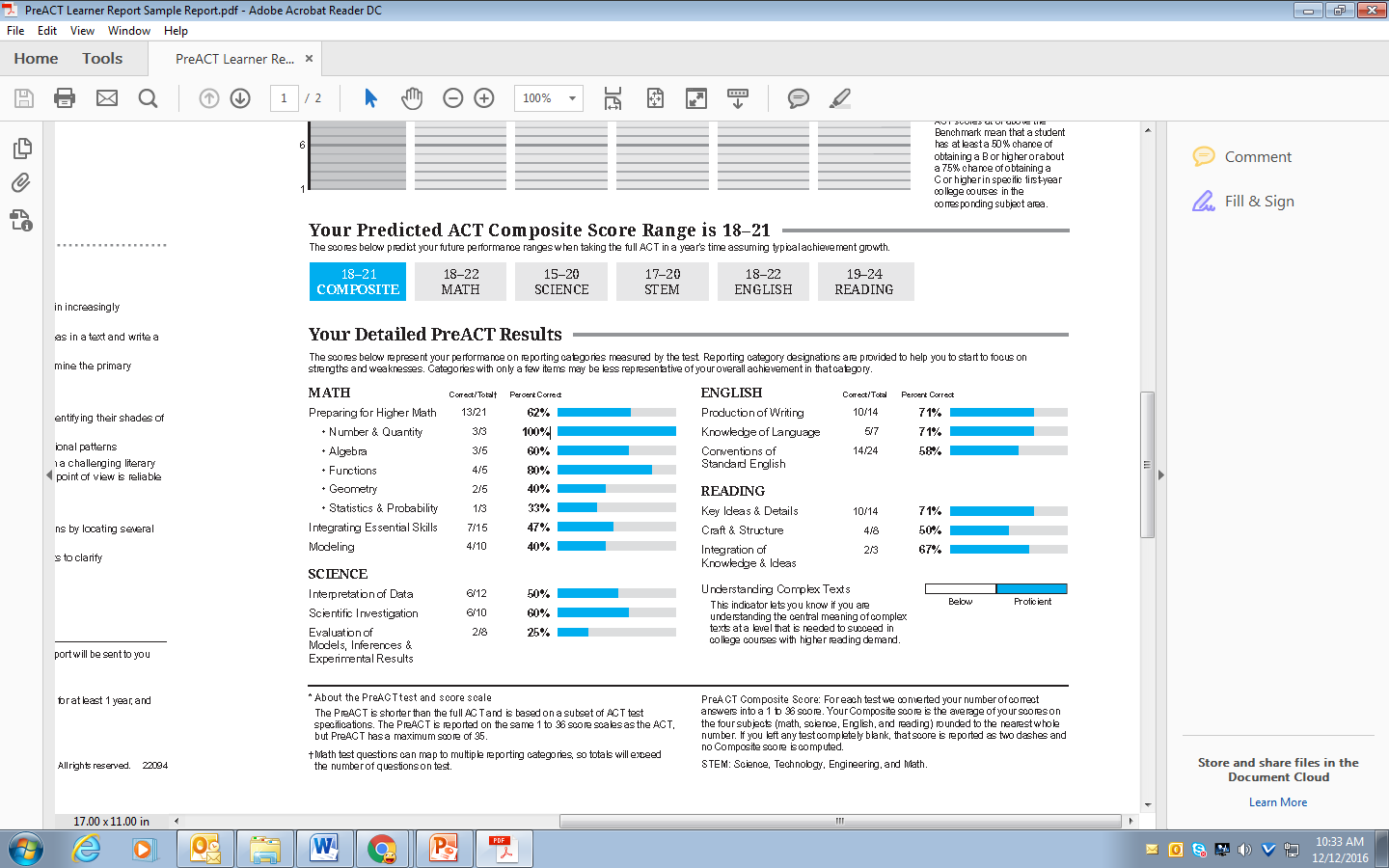 Your Detailed PreACT results show a list of topics that were covered by the questions in each of the four subject areas.  It shows you total number correct and percent correct.  The bar graph helps you see which of these topics are your strongest and weakest.
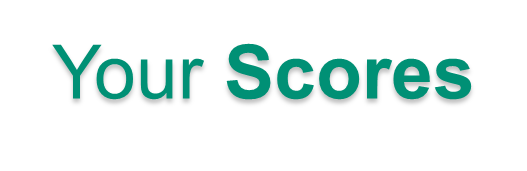 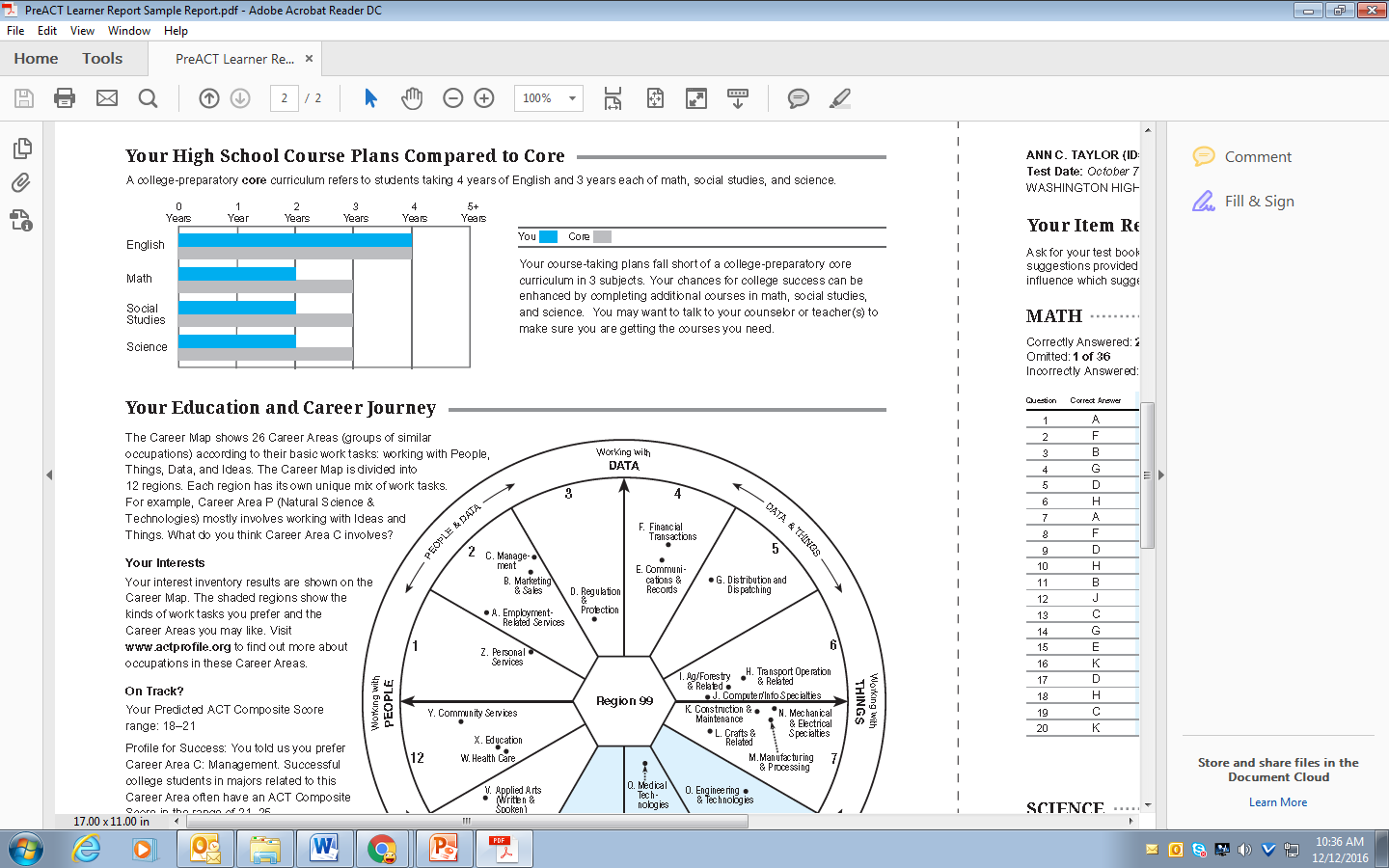 Core (shown in gray) is a suggested minimum set of college prep courses to be taken in high school.  The number of years of each subject you are taking is shown in blue.   
The bar graph shows if you are falling short of a college-prep curriculum in each subject area.
Your Career Possibilities
Due to time constraints with testing, students did not complete the career interest inventory.
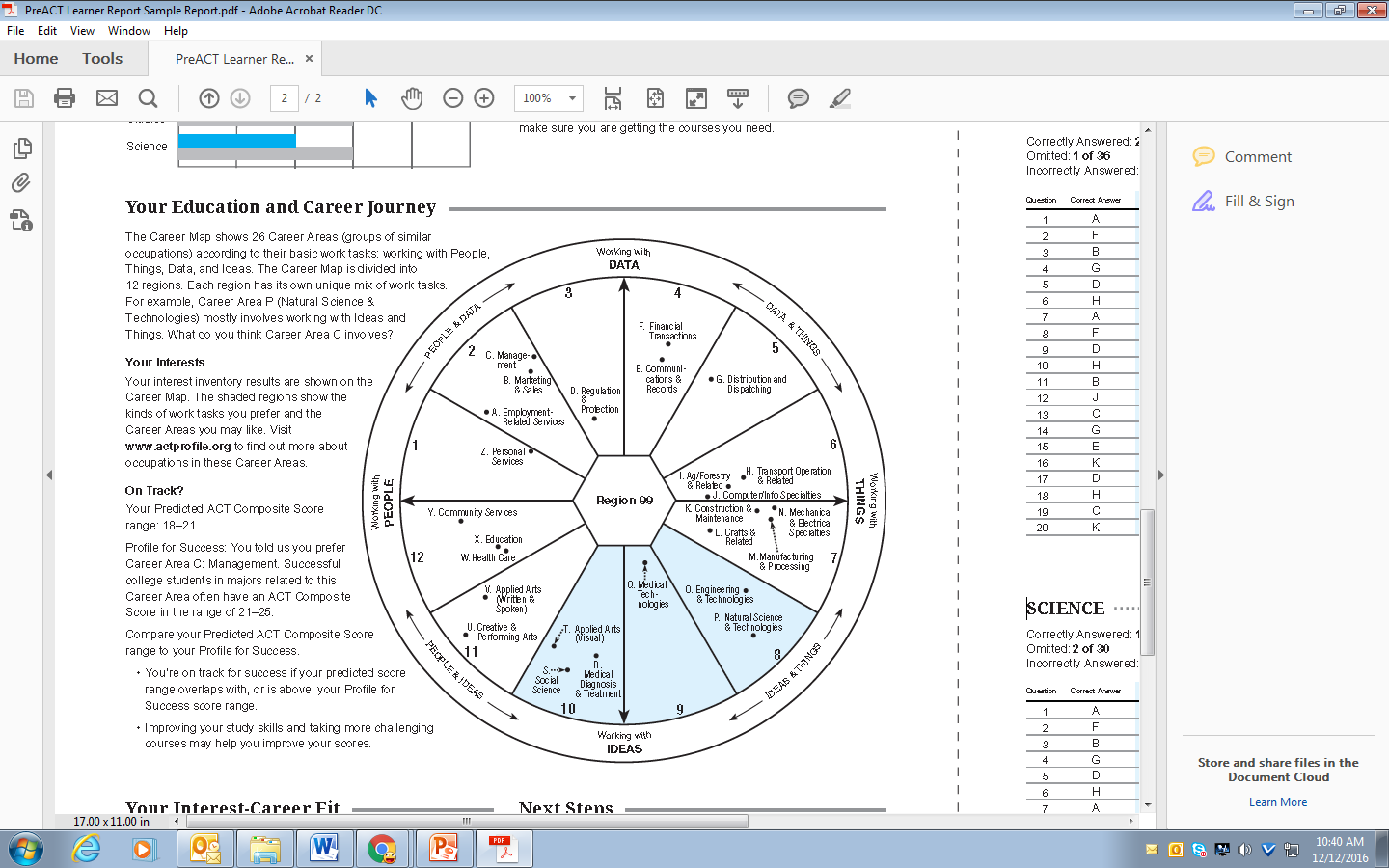 Your Interest-Career Fit
Resources for career exploration:

CFNC.org

actprofile.org

Roadtripnation.com

Onetonline.org
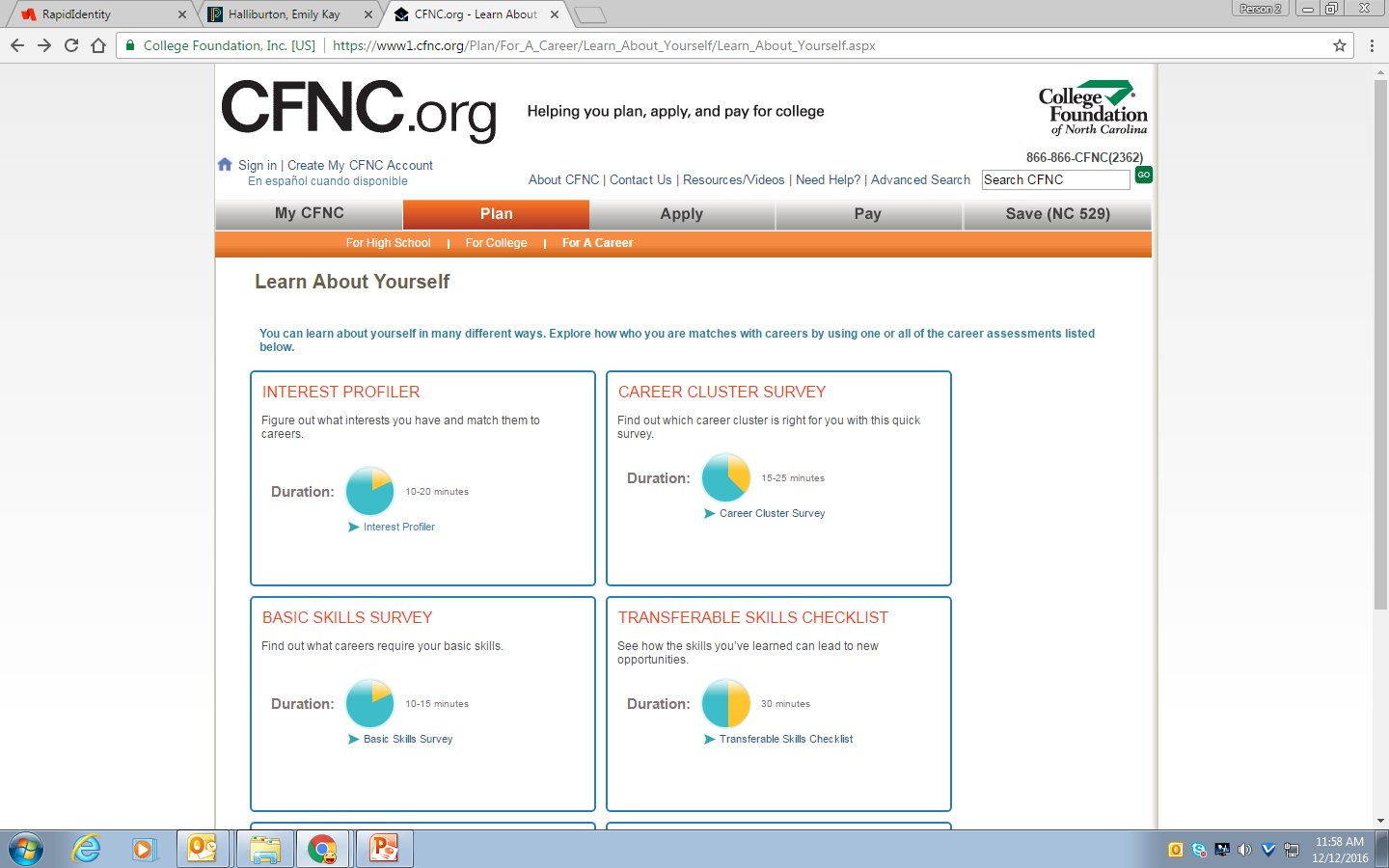 Review Your Answers & Your Skills
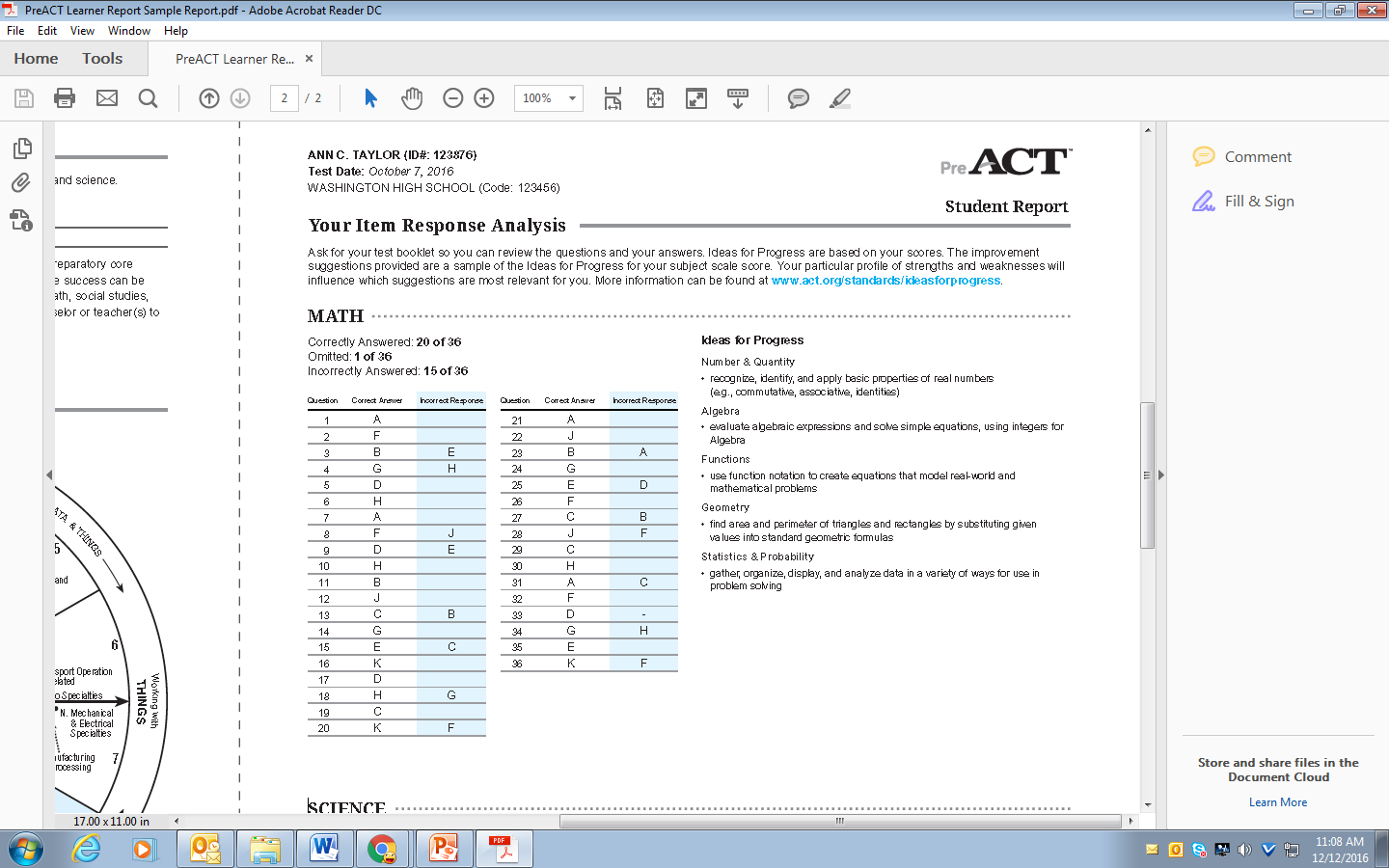 Your Item Response Analysis shows which questions you got correct and incorrect.  You can use your actual test booklet to go back and review the questions you missed.  Pay attention to ideas for progress to help you improve your areas of weakness.
So what do I do now?
When using your PreACT results:
Look at how your score ranges compare to the Readiness Benchmarks on your student report.
If your scores are below the benchmarks start taking action now.  Talk to your teachers about how to improve.
Make sure you are taking the recommended number of core courses
Use your test booklet to understand the questions you missed and where you need to improve. 
Use actprofile.org to search for information about occupations that sound interesting to you.  
Practice!  www.act.org/theact/testprep is an online resource to help students prepare for the ACT test featuring real questions from previous tests.
Study Skills Checklist for Students
Set a regular time and place to study each day and throughout the week.
Keep a daily “to do” list.
Set goals for yourself.
Do your reading assignments before the material is discussed in class.
Pay close attention and take good notes in class.
Prepare for tests during your regular study times instead of cramming at the last minute.
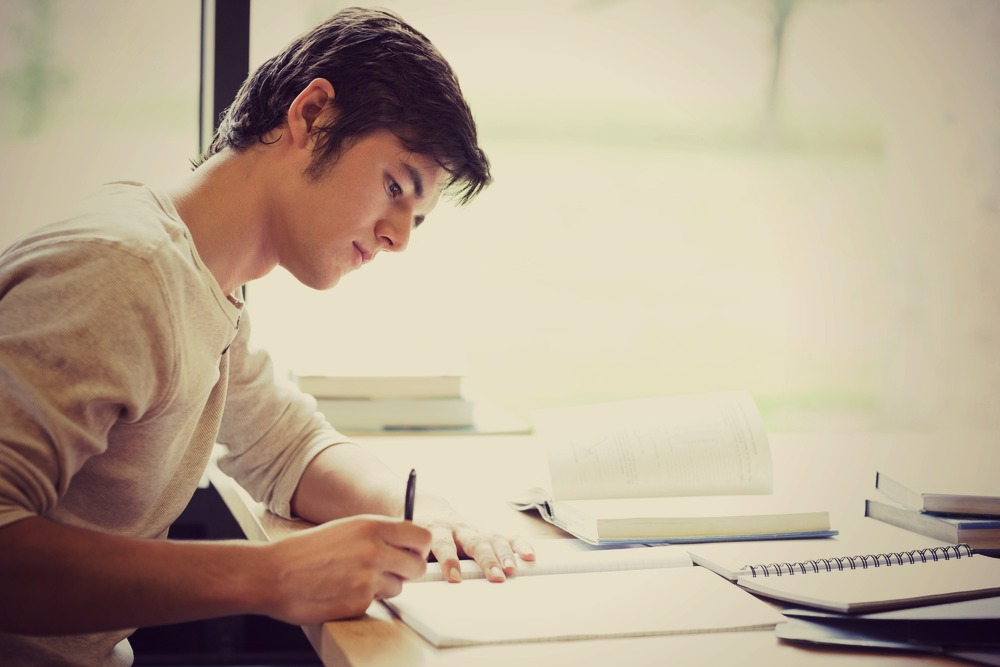 Keys to good educational and career planning
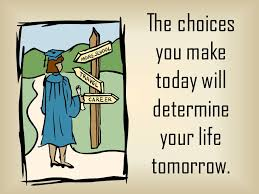 Take challenging college prep. courses in high school.
Explore the many career options available and think about how your career choices will affect your future.
Set career goals and develop an educational plan to achieve them.
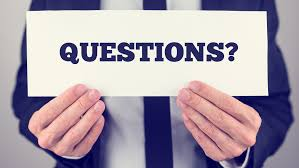